LEO –D series
project status
WISE-EC
Embedded Core Group
5th ,Dec, 2017
Outline
Project Planed Schedule
Marketing Planning
HW Status
D33/53
D73
WISE-1541/1841
WISE-DB1503/1504
SW Status
Device mgt
Service mgt
Account mgt
外部資料交換介面 
Image generator
HW/SW Schedule
Outline
Project Planed Schedule
Marketing Planning
HW Status
D33/53
D73
WISE-1541/1841
WISE-DB1503/1504
SW Status
Device mgt
Service mgt
Account mgt
外部資料交換介面 
Image generator
SW RD WISE-PaaS Task Planning
Device Management (Spec.1/5 )
系統管理
Gateway\Router\Tag狀態監控
Tag 電量
裝置類型
裝置資訊(Mac address, IP address )
Firmware Version
RSSI
連線狀態
拓樸架構
最後更新時間
Preview Tag上的image
Gateway\Router\Tag參數設定
Tag Report 週期
Tag Data Request 週期
事件逾時參數
Tag 註冊\移除
Tag list import / modify
Tag 綁定Item\解除綁定Item
Tag 上顯示的資訊會與已存在的該位置的實物呼應，例如:Tag 顯示貨架上的某商品的價格、Tag 顯示病床上病人的資訊，在之後的敘述以”Item”代表此實物
提供易於手持裝置上使用的操作介面，例如APP 或 Mobile Web
Item 的資料管理
密鑰管理/License 管理
Report 
活動紀錄
更新成功率
電池壽命分布比率
Service Management (Spec.2/5 )
Image update 
事件觸發更新image
例如後臺價格更新或是人員手動更新…
排程更新image
例如於促銷時間將tag 更新至新價格
管理Tag 對應的template
失敗重傳機制
FOTA
Firmware 匯入介面
排程更新firmware
Account management (Spec.3/5 )
User management
權限管控
User 新增\刪除\修改
ESL Server 外部資料交換介面 (Spec.4/5 )
外部資料交換介面
檔案交換介面
資料庫交換介面
依客戶需求客製化資料交換介面
更新ESL資料與排程
Image Generator (Spec.5/5 )
Image creator
根據將欲顯示的數值帶入Template 產生圖片




 Template editor
提供圖形化介面讓客戶可以透過拖拉元件的方式，設計並產生所需的Template file
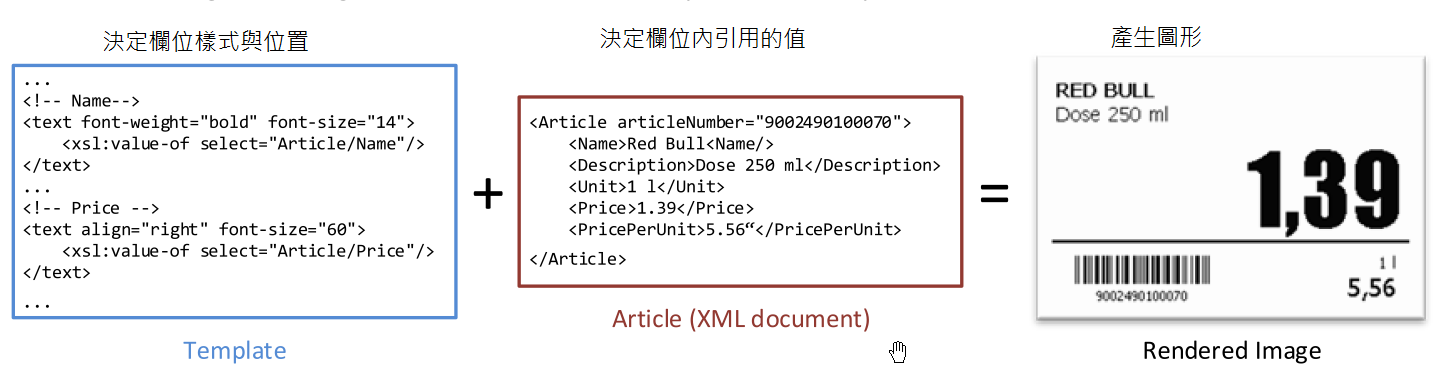 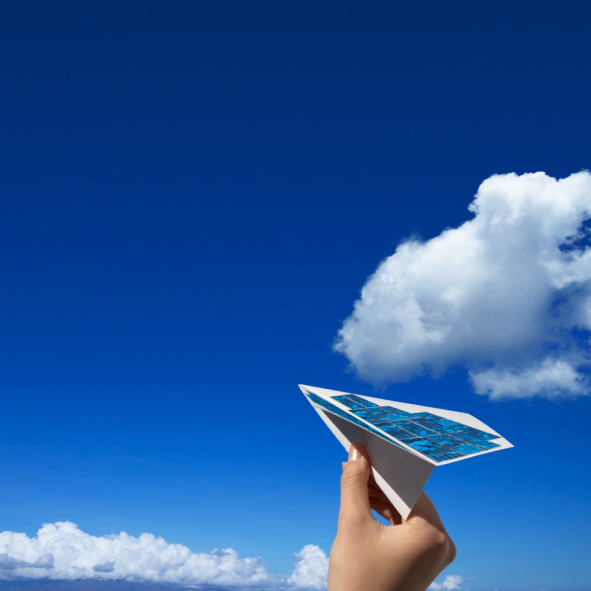 Thank You.